Mana dāvana Latvijai
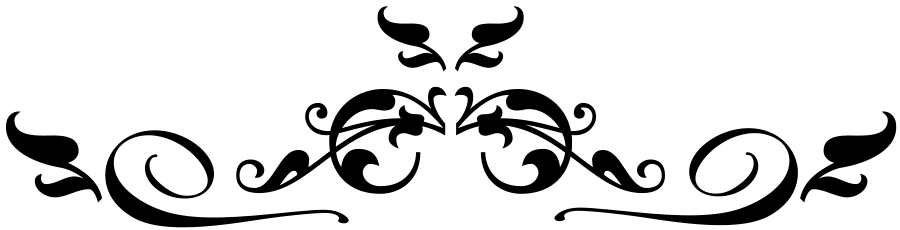 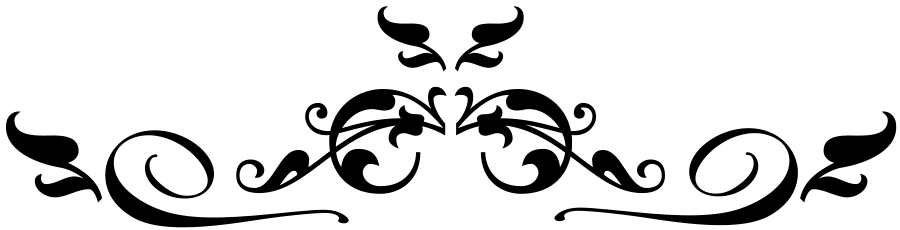 Projekta darbs 
2018.gada 5.-9.februārī
Mērķis
Stiprināt izglītojamo valstiskās piederības sajūtu
Rezultāts
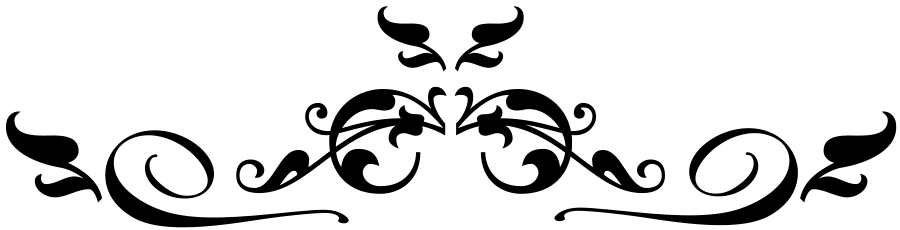 Izglītojamo veidots žurnāls/videofilmiņa, buklets, fotokolāža ar komentāru u.tml.
Ieteikumi
Mana dzimta Latvijā
… objektu ābece
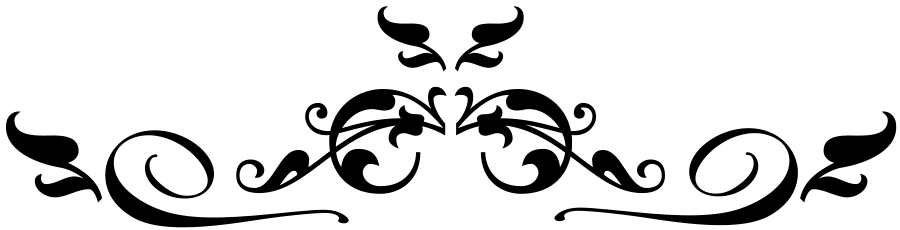 5.klases - Vecmīlgrāvja objekti
6.klases - Rīgas objekti
7.klases - Latgales, Vidzemes objekti
8.klases - Kurzemes, Zemgales objekti
Objekti - daba, kultūrvēsture, ražotnes
9.klases, 11.klase - Mana dzimta Latvijā
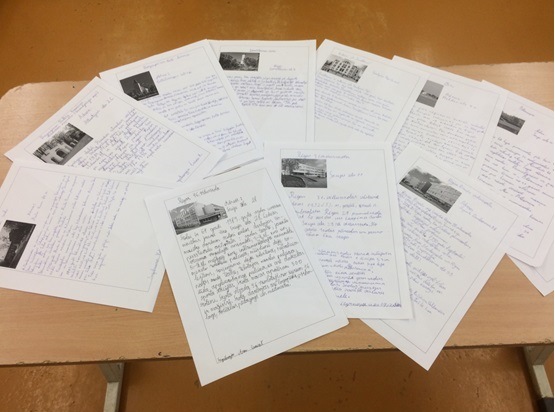 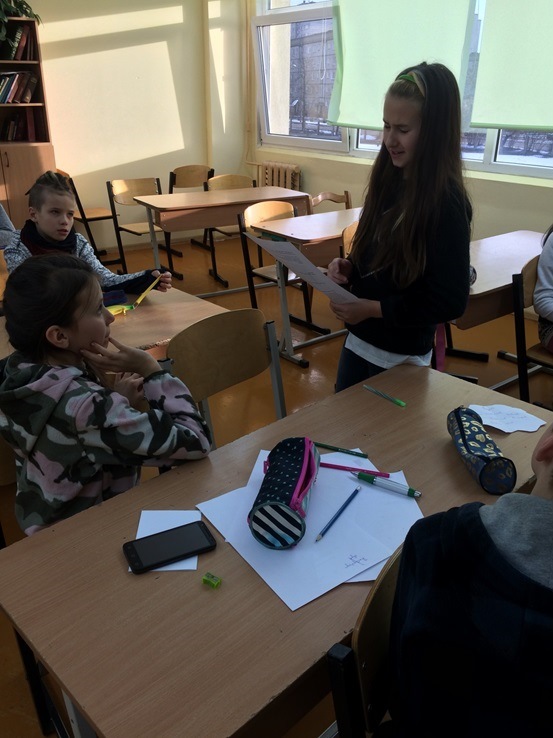 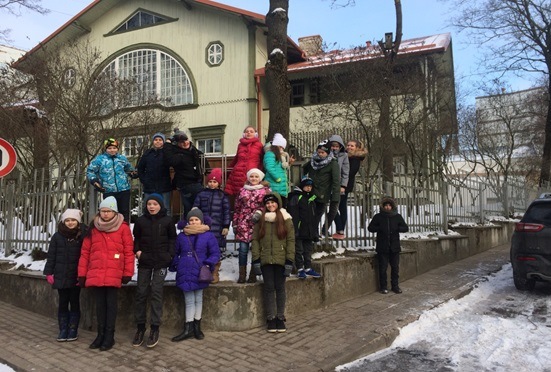 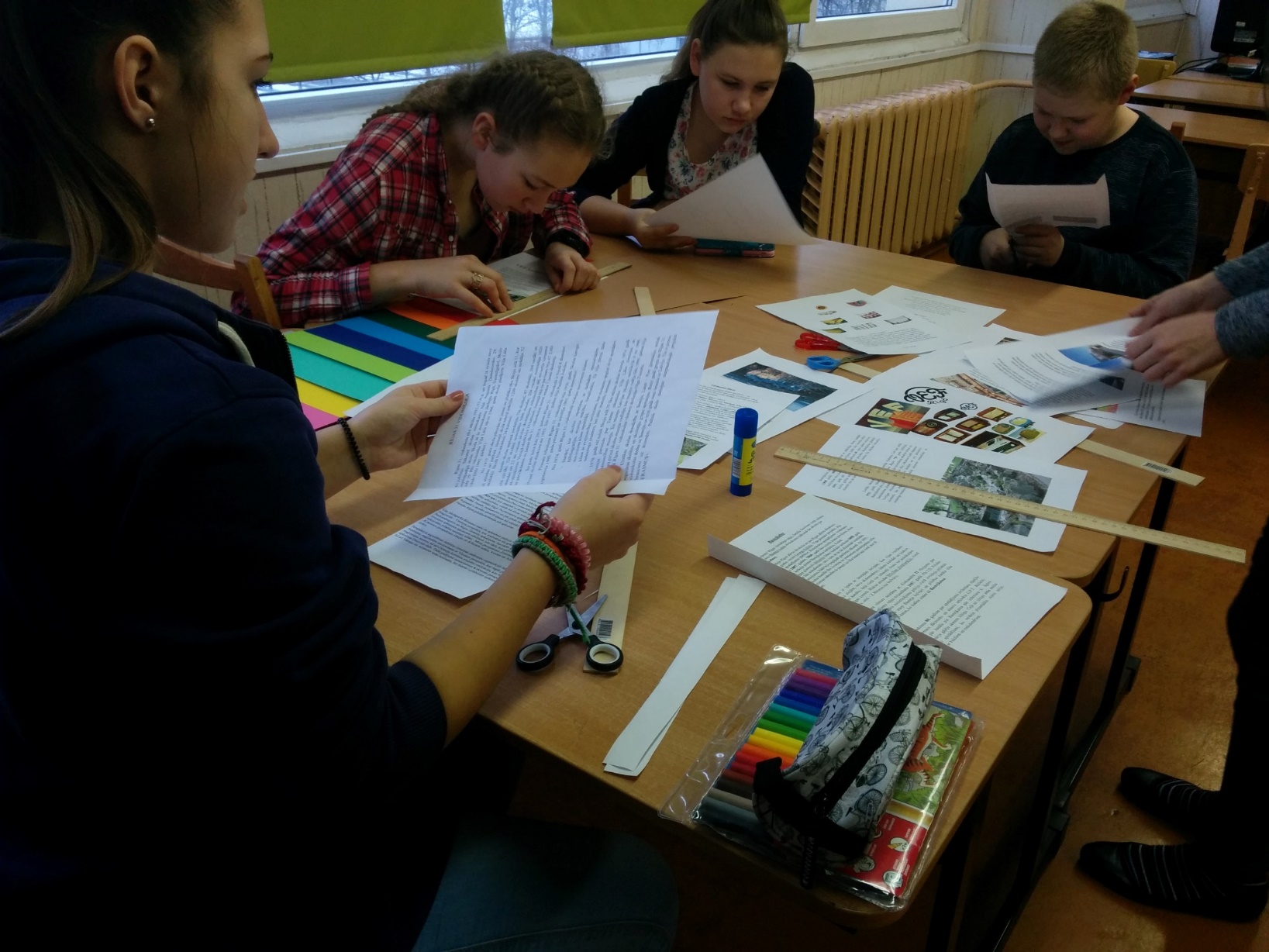 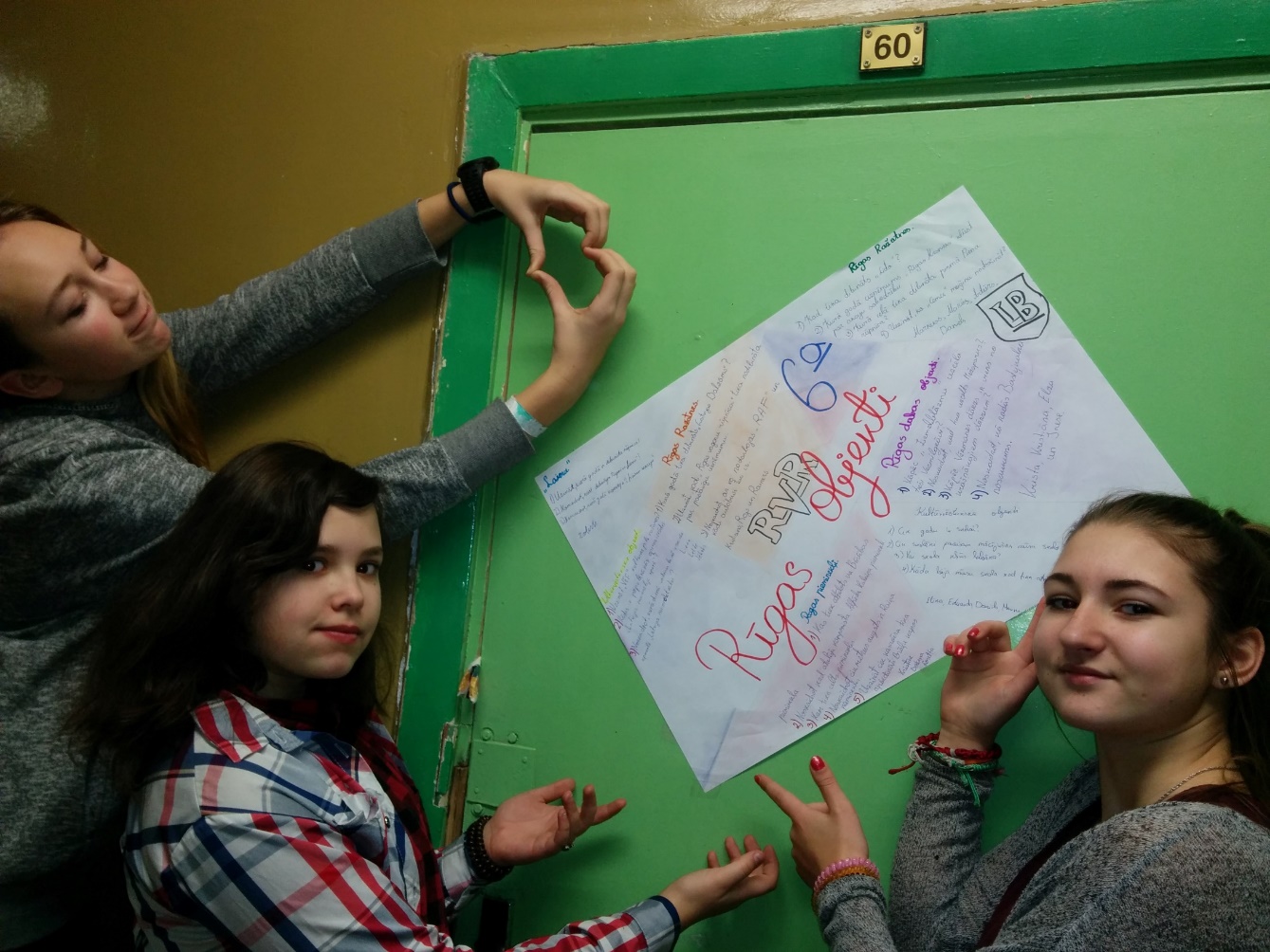 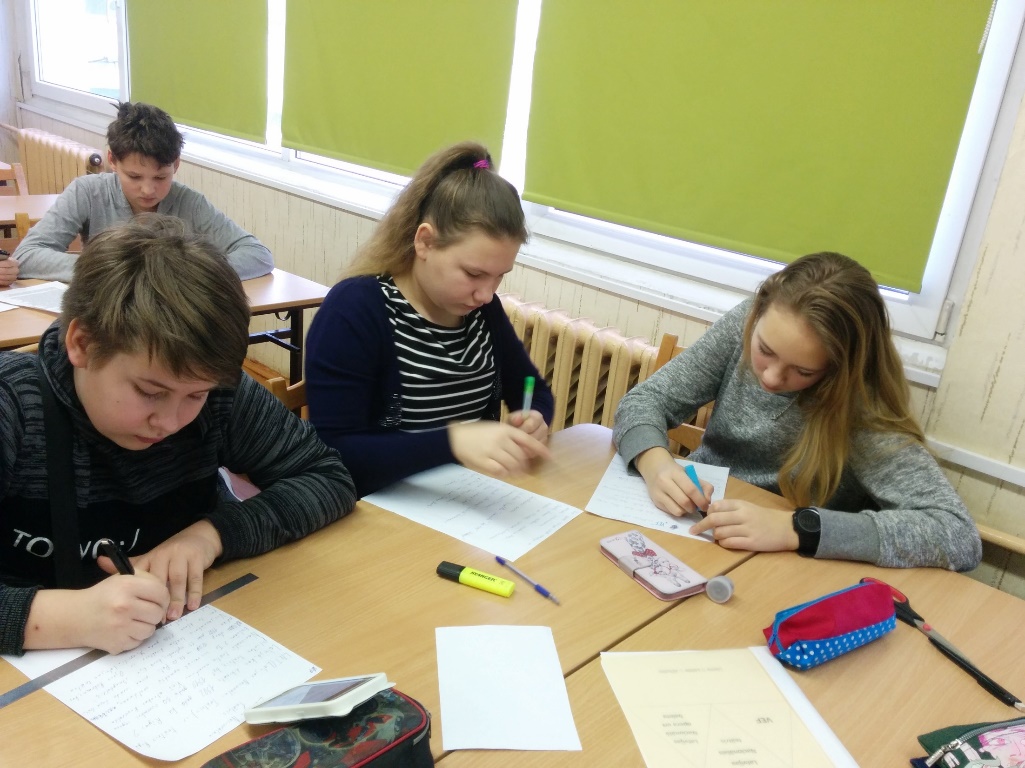 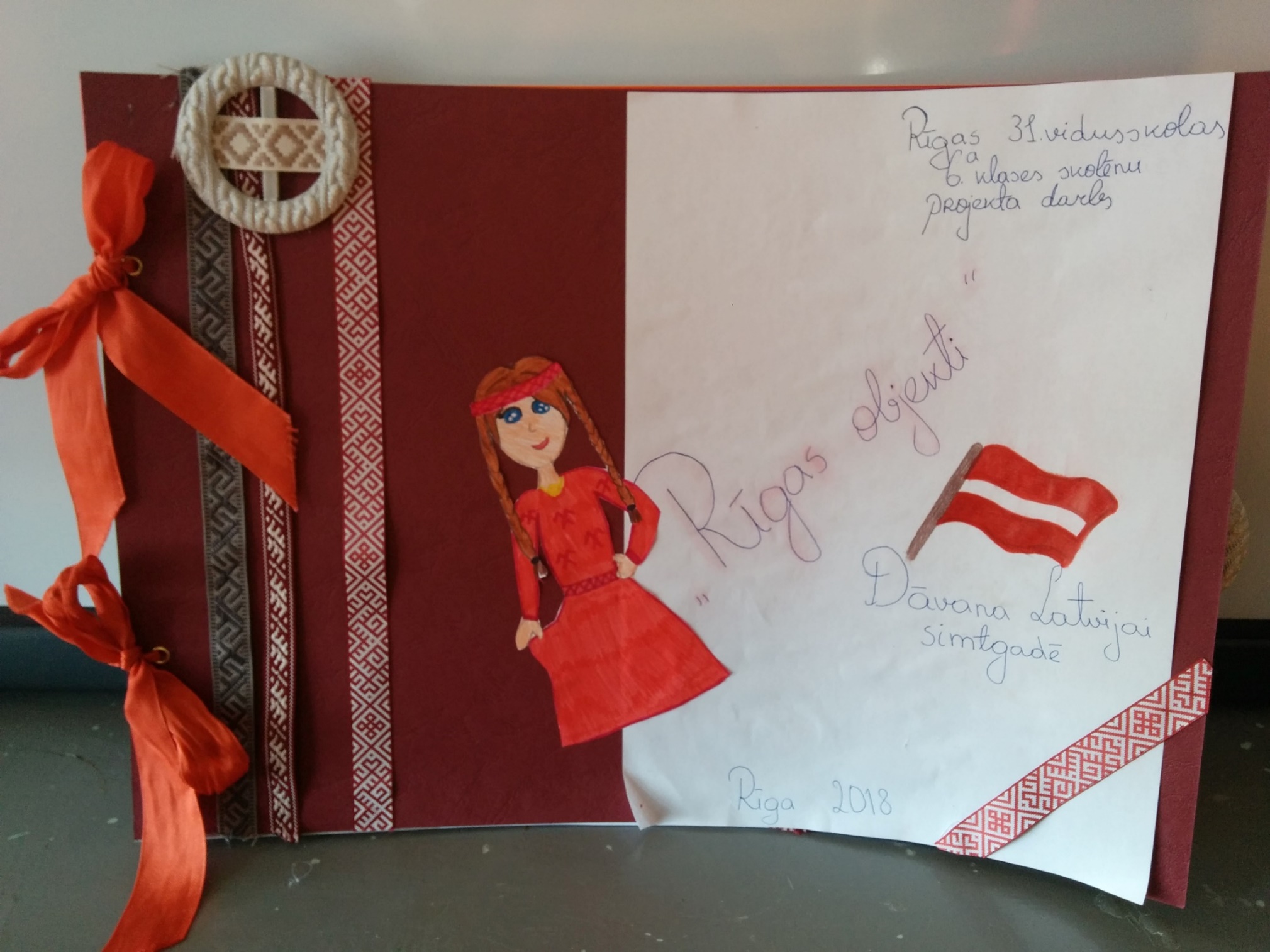 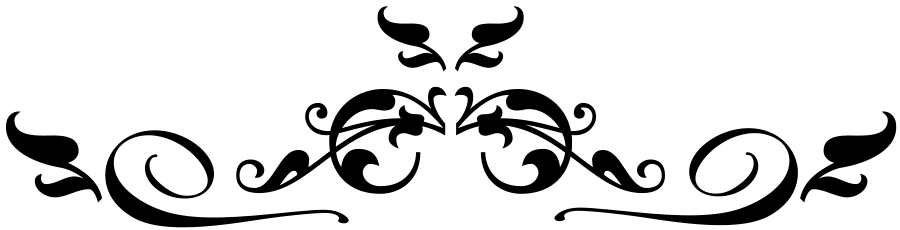 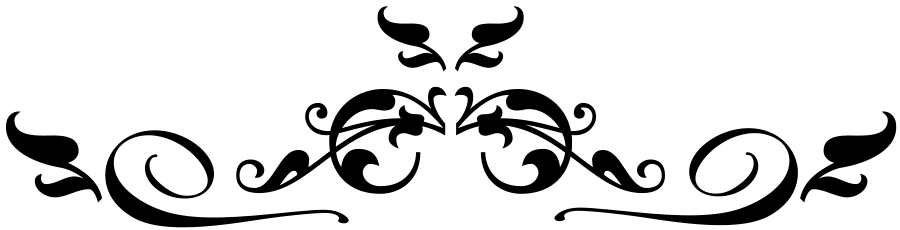 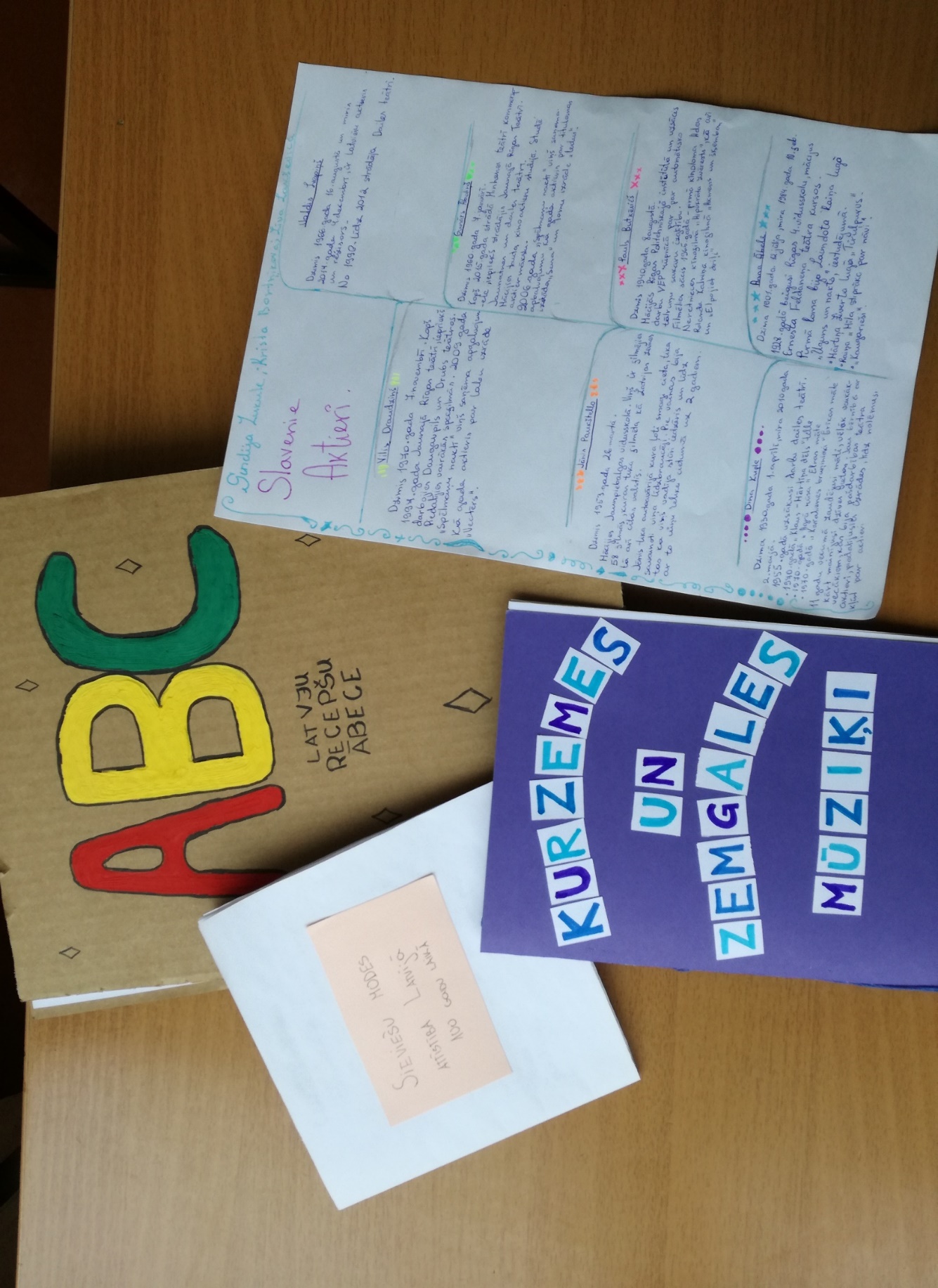 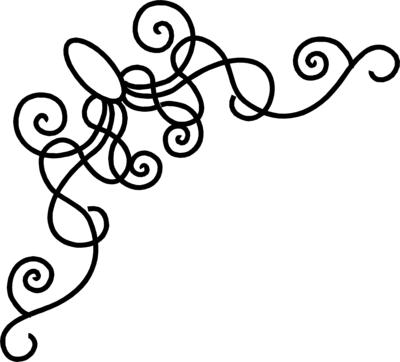 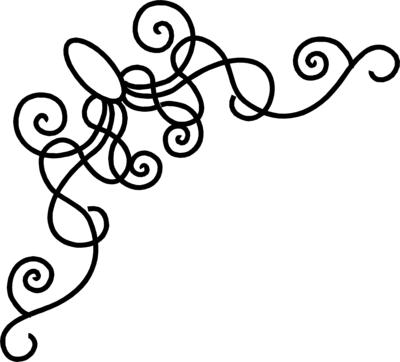 Mana dzimta Latvijā
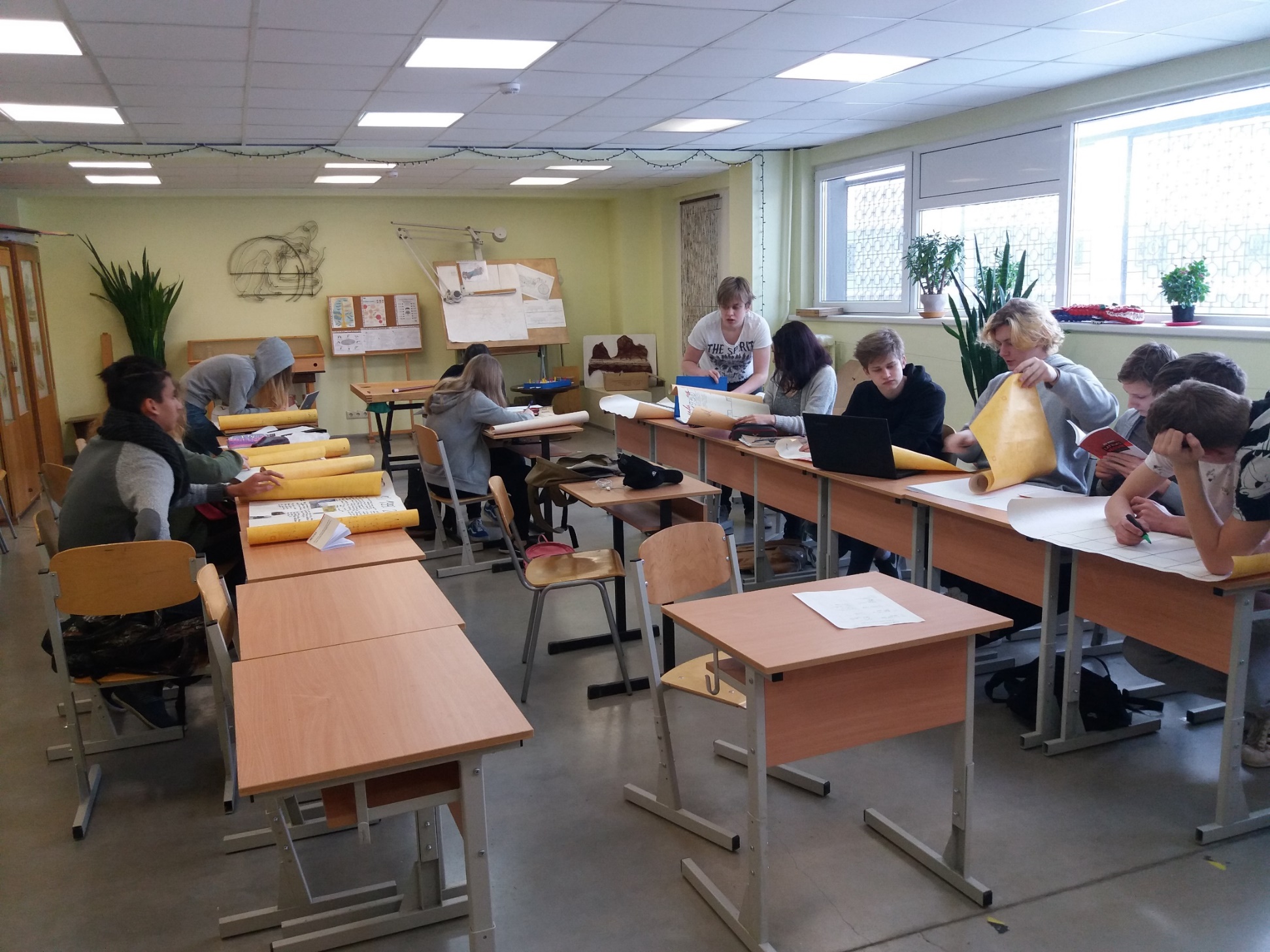 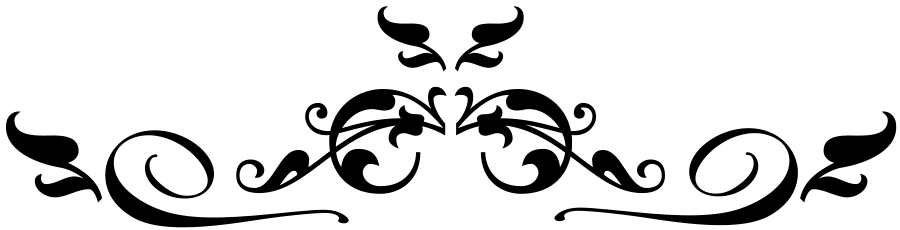 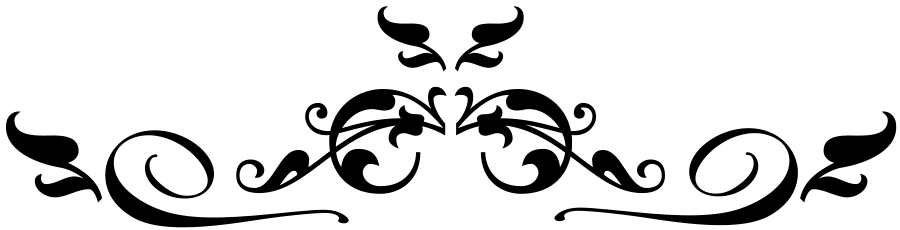 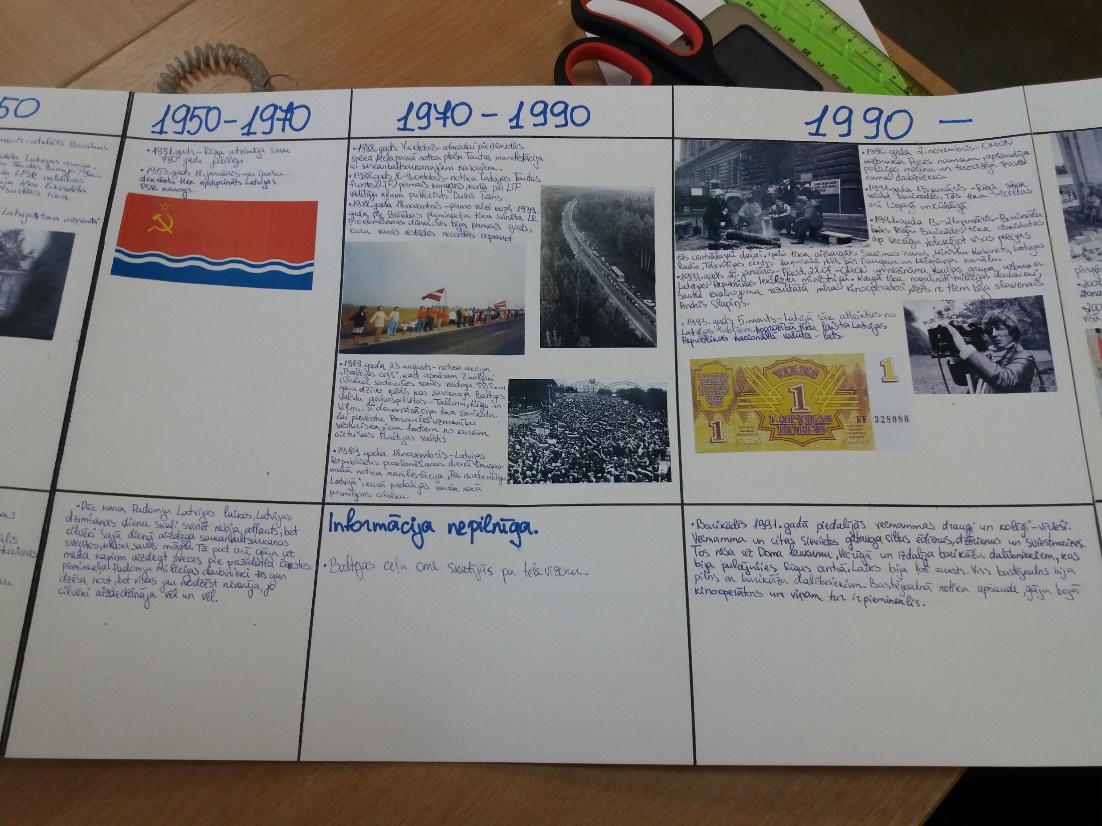 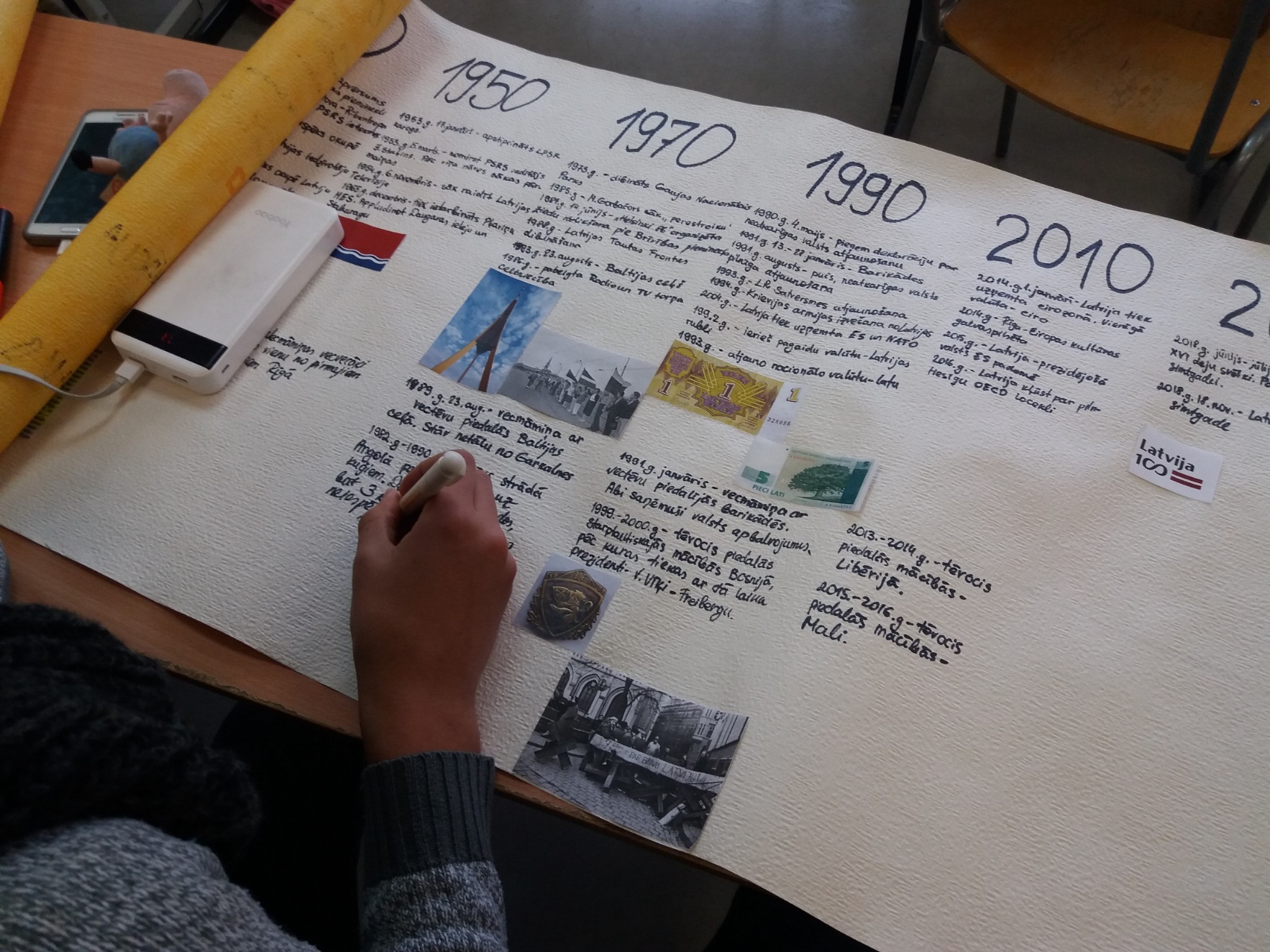 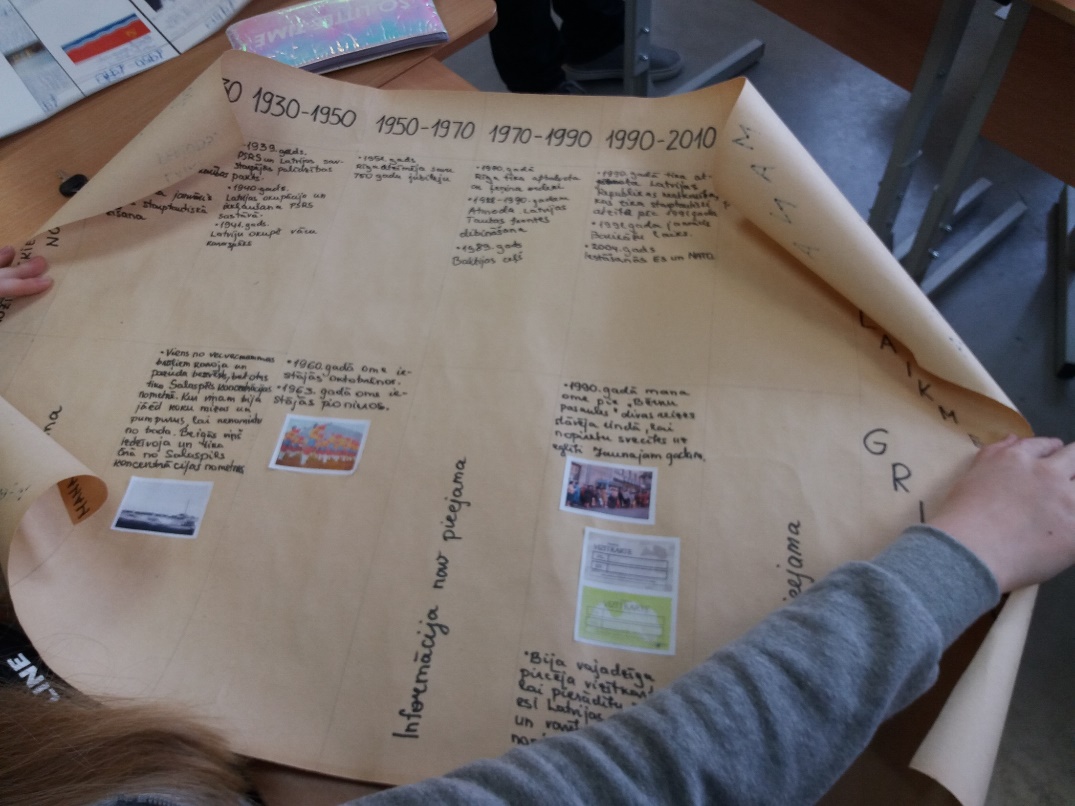 Mans stāsts
Mana dzimšanas diena
Paldies par uzmanību!